Gesprekken voeren
Begeleiden hoofdstuk 14
VP15
Begeleidingskunde

Carin Hogenbirk
April 2016
Gesprek beginnen
Hoe begin je als verpleegkundige een gesprek?
Wat is er anders aan als dat je een privé persoon bent
Deskundigheid
Rol
Verwachting
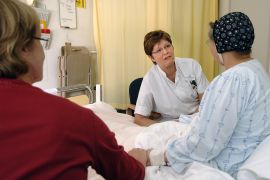 contact
Informatie delen
Anders tegen zaken aankijken
Herkenning
Ervaring delen
Dingen op een rijtje zetten
Gevoelens uiten
Behoefte aan erkenning
Geaccepteerd
Intimiteit ervaren
Bloot kunnen geven
Diepere gedachtes uiten
Zwijgen
Vertrouwen
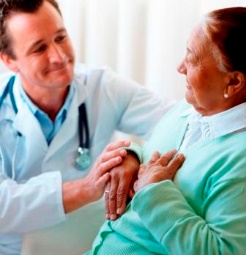 Soorten vragen
Gesloten vragen
Weinig ruimte om te antwoorden
Open vragen
Geeft ruimte 
Uitnodigend
Sociaal wenselijk
Indirecte vragen
Geen echte vragen
Inspelen op de situatie
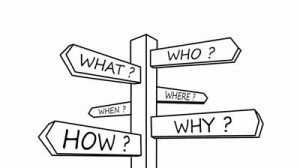 Stimuleren tot doorpraten
Aandachtige houding
Open vragen
Ingaan op wat wordt gezegd
Vertel daar eens meer over
Had u dat verwacht
Dat was vast schrikken
Was u daar verbaasd over
Parafraseren
Laatste woorden van een zin herhalen
Emoties delen
Gesprek afronden
Aangeven dat je gaat eindigen
Nieuwe afspraak maken
Evalueren
Proces 
Product
Rapporteren
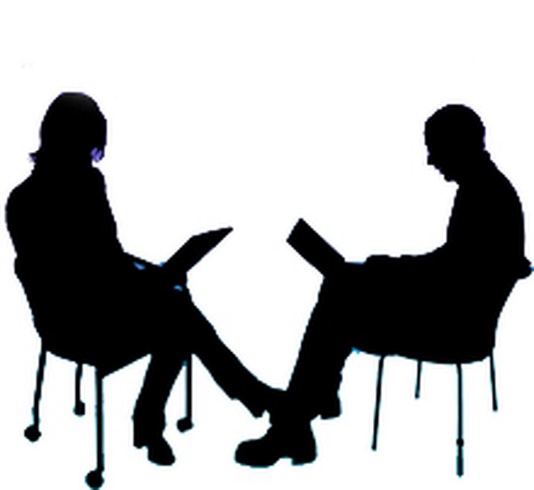 opdracht
Maak een observatieformulier 

Voer een gesprek in 3-tallen
Eén observator
Eén verpleegkundige 
Eén zorgvrager

Voer een gesprek over een aankomend onderzoek
Zorgvrager is ongerust
Vraagt zich af wat de uitslag zal zijn
Is bang dat het kwaadaardig is
opdracht
Opdrachten
Pagina 125.
Opdracht 1,2,3,4,5,